1941-1945гг. Великая  отечественая  война
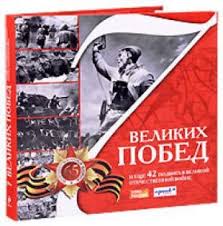 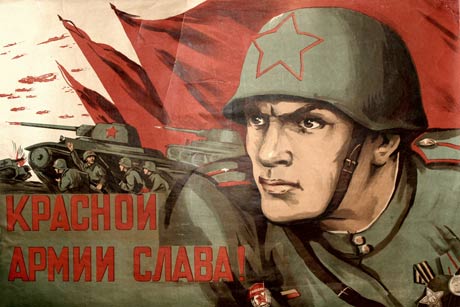 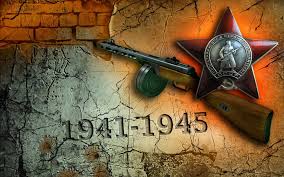 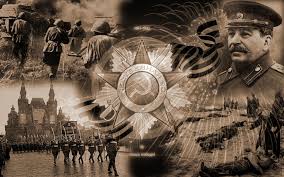 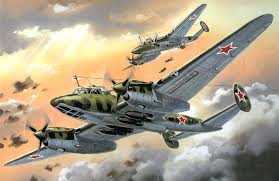 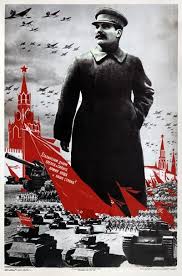 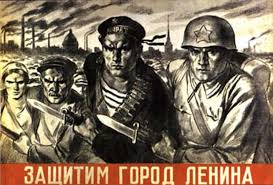 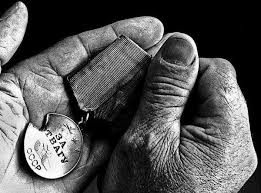 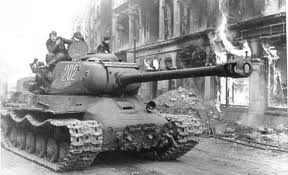 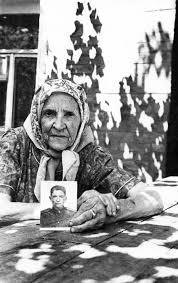 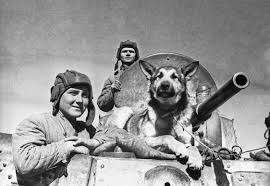 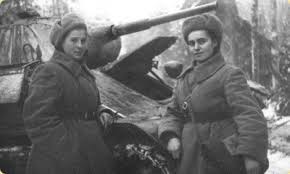 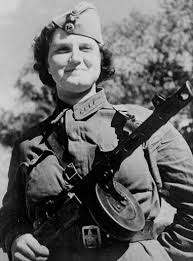 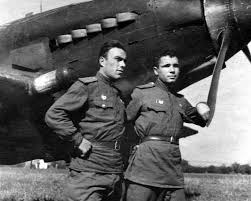 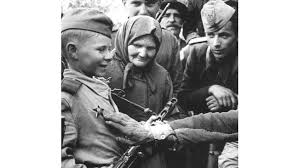 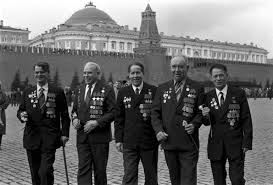 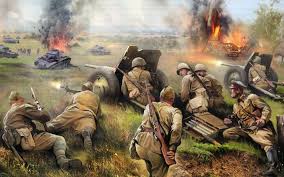 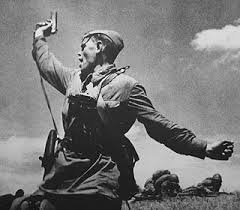 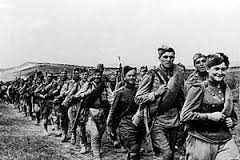 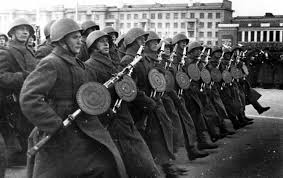 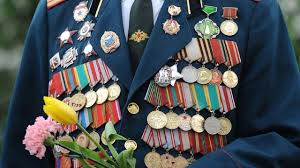 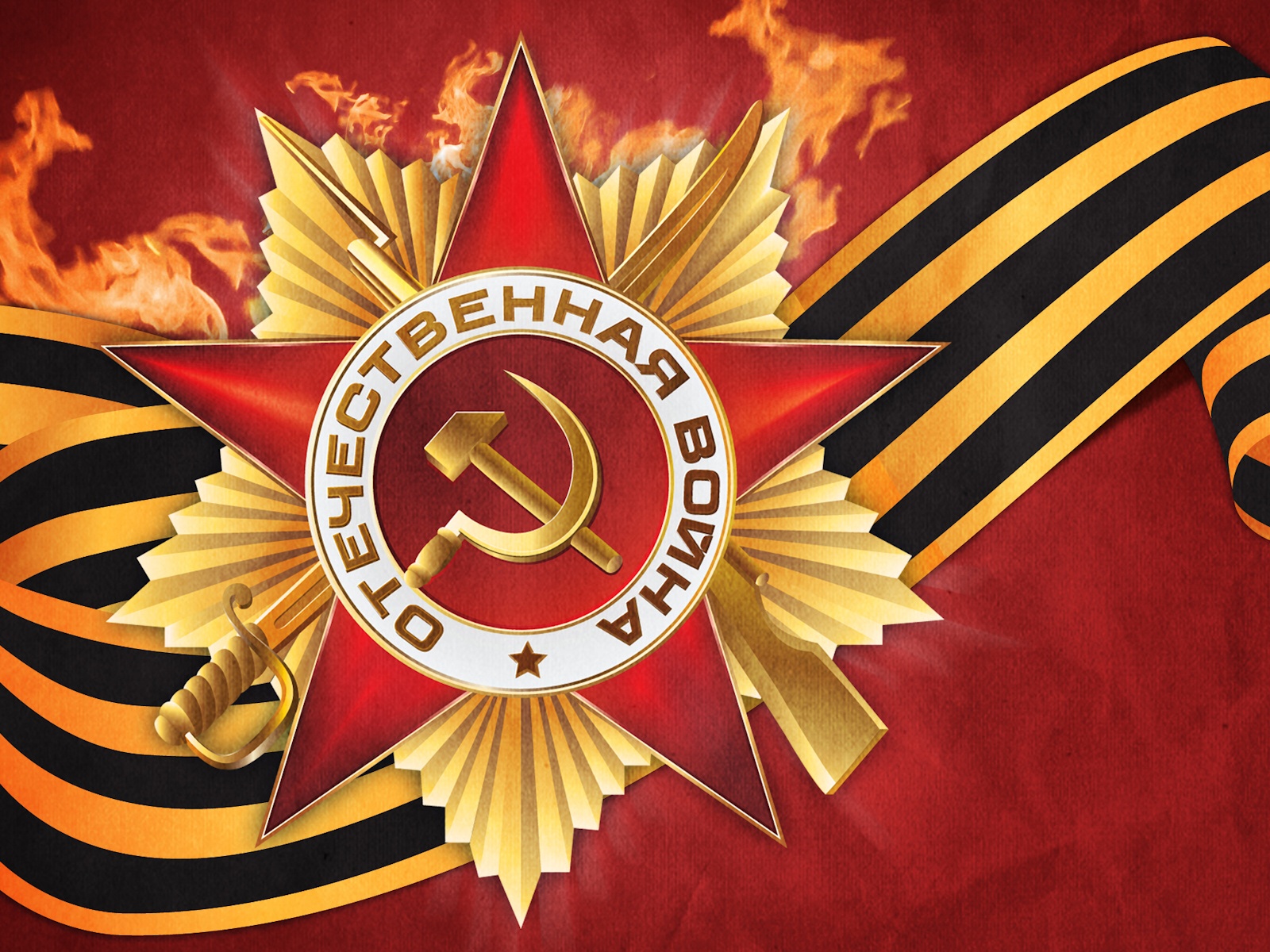 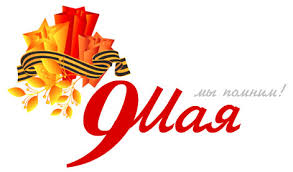 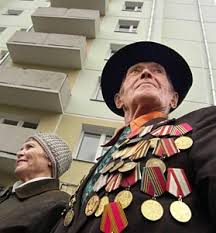